THE GIFTS OF THE HOLY SPIRIT - PART IWORD OF WISDOM
Text: I Corinthians 12:8
WORD OF WISDOM
The Holy Spirit is
THE GIFT - Acts 2:38; 10:45
WORD OF WISDOM
THE GIFT of the Holy Spirit is given for a person's personal benefit while all of the Spiritual Gifts are given for the good of all
(I Corinthians 12:7)
WORD OF WISDOM
The word that describes these gifts is "charismata" 
Romans 11:29; 
I Corinthians 12:4
WORD OF WISDOM
There are 4 N.T. lists of spiritual gifts that offer us 22 different gifts
I. THE WORD (MESSAGE) OF WISDOM I Corinthians 12:8
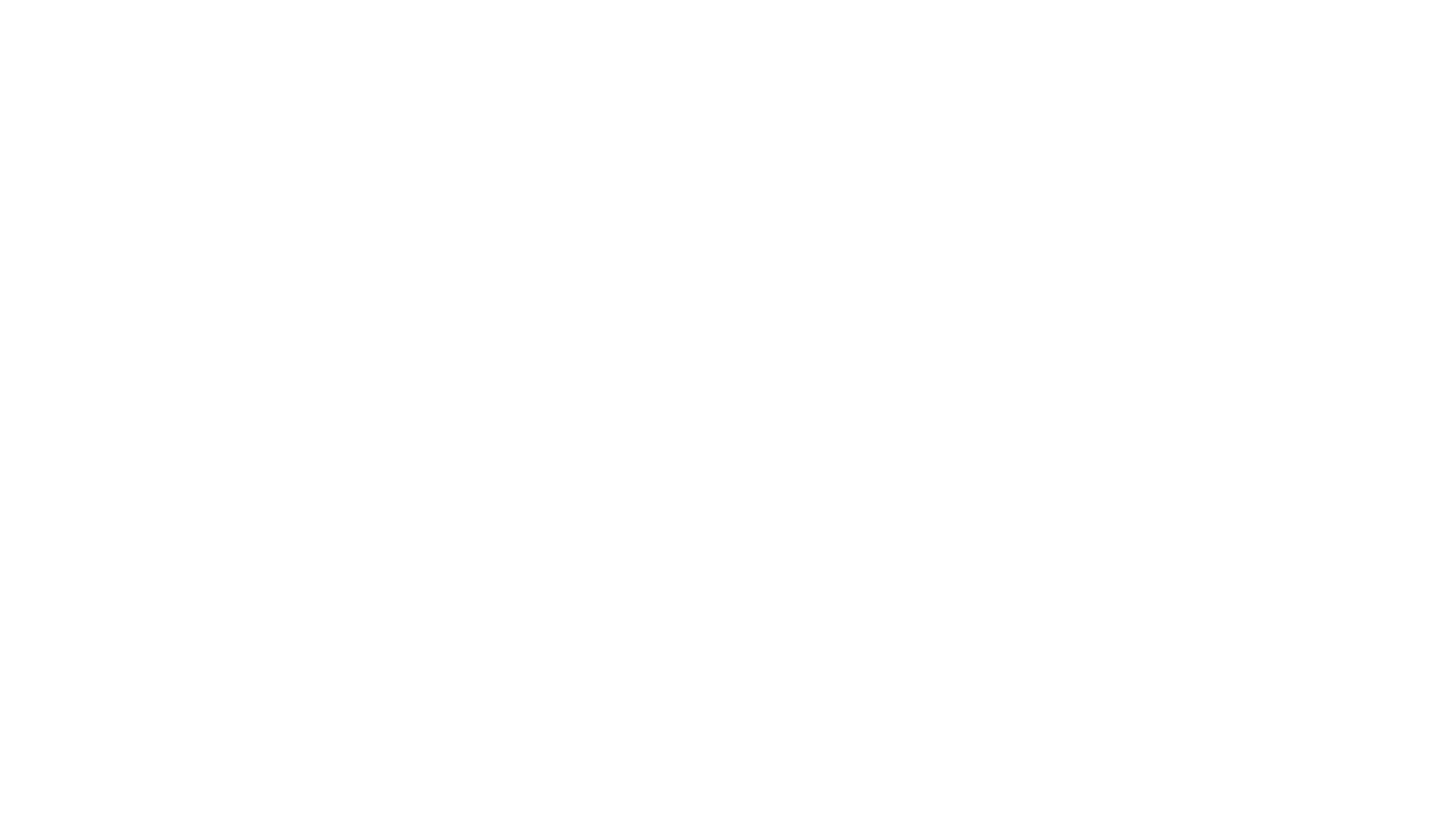 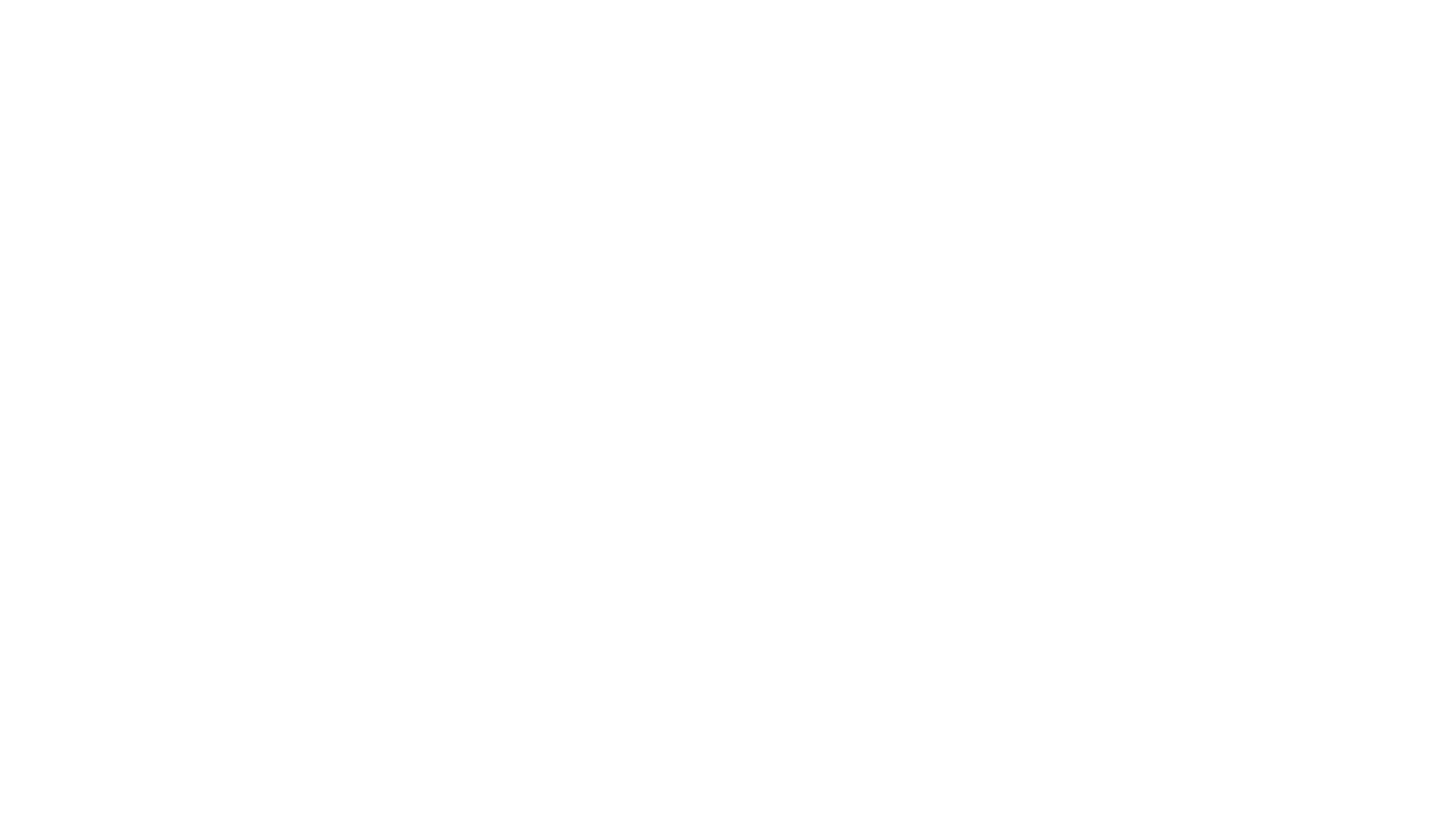 "To one there is given the word 
(message or utterance) 
of wisdom,"

I Corinthians 12:8
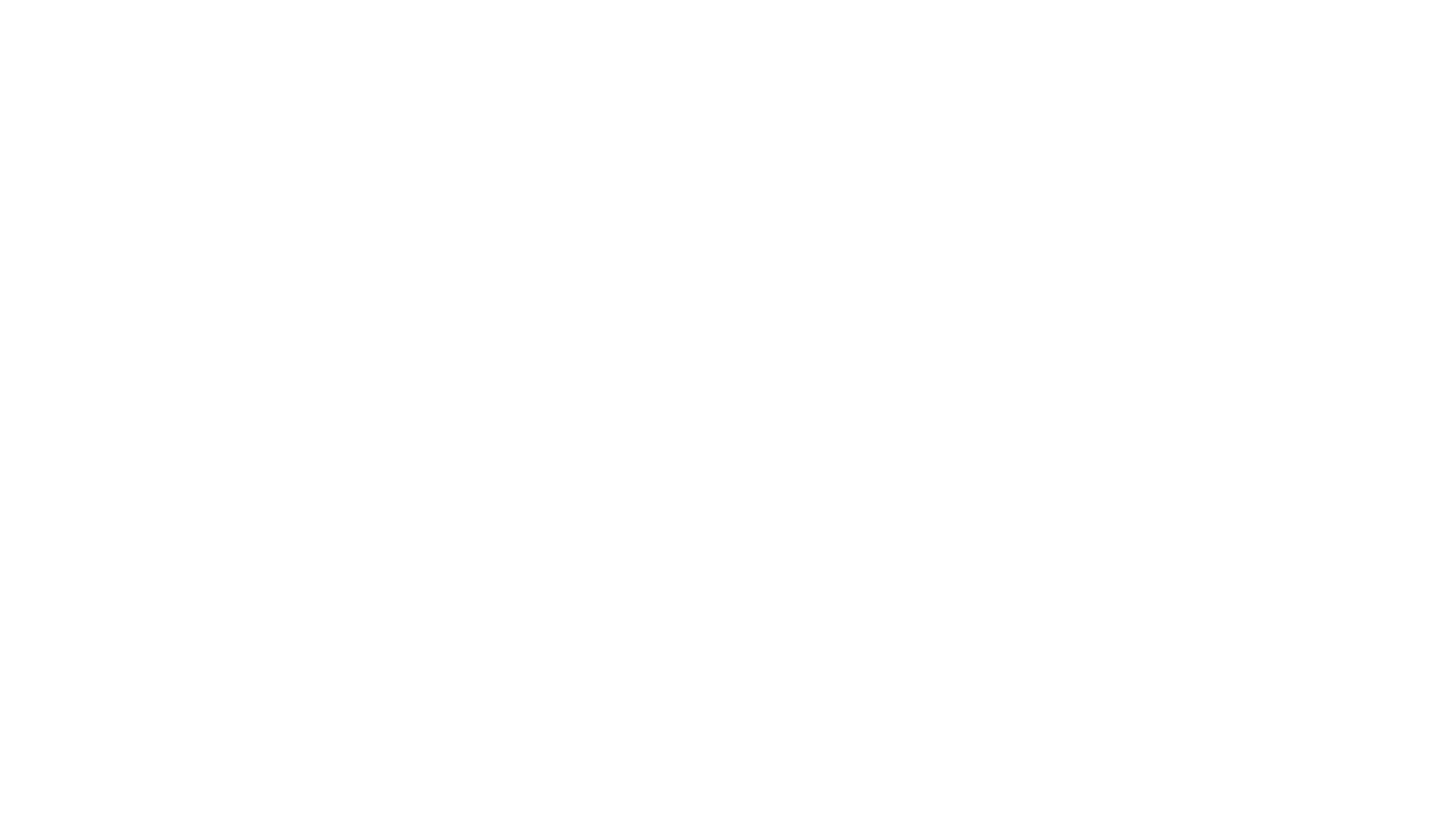 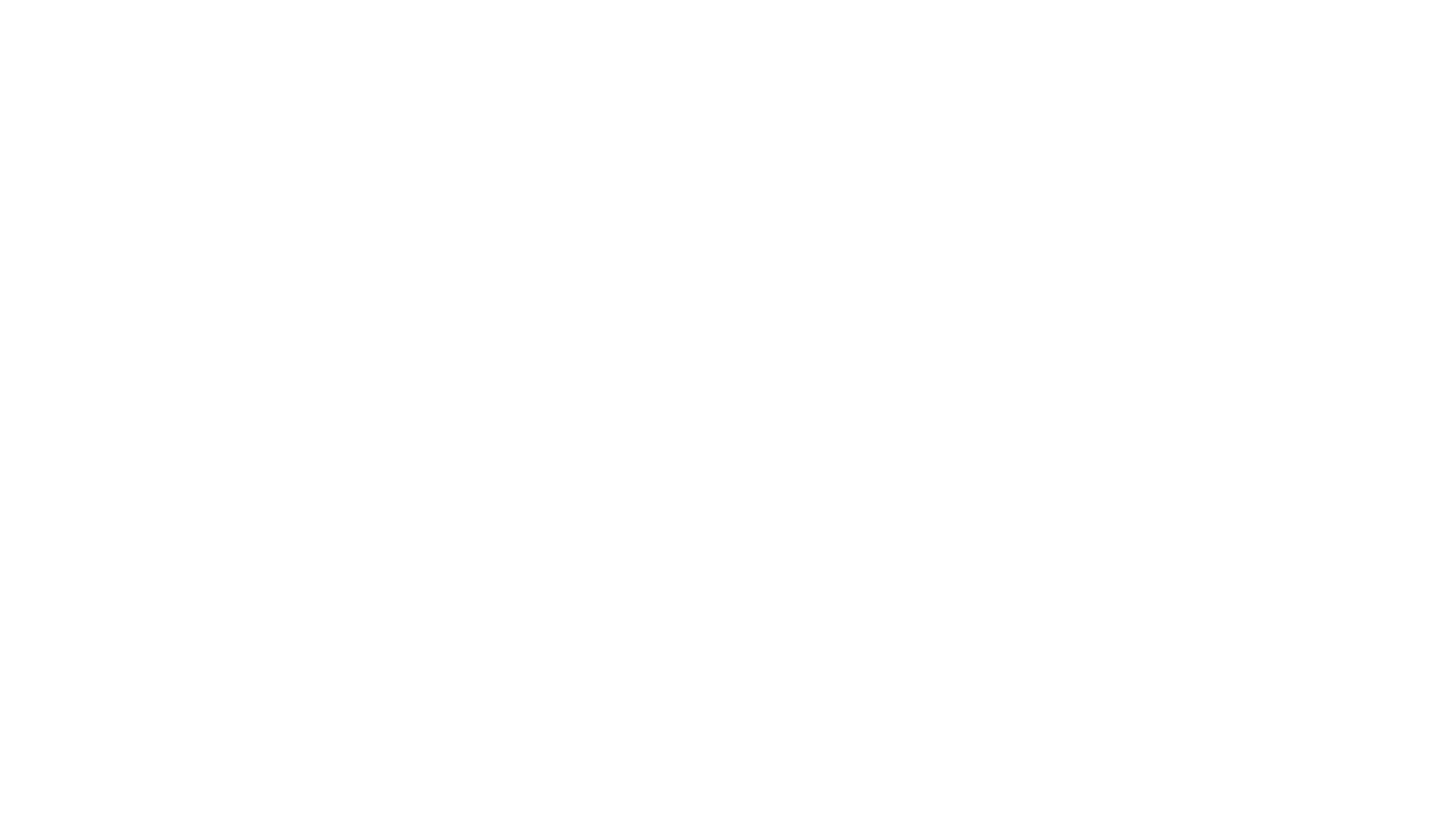 I. THE WORD (MESSAGE) OF WISDOM I Corinthians 12:8
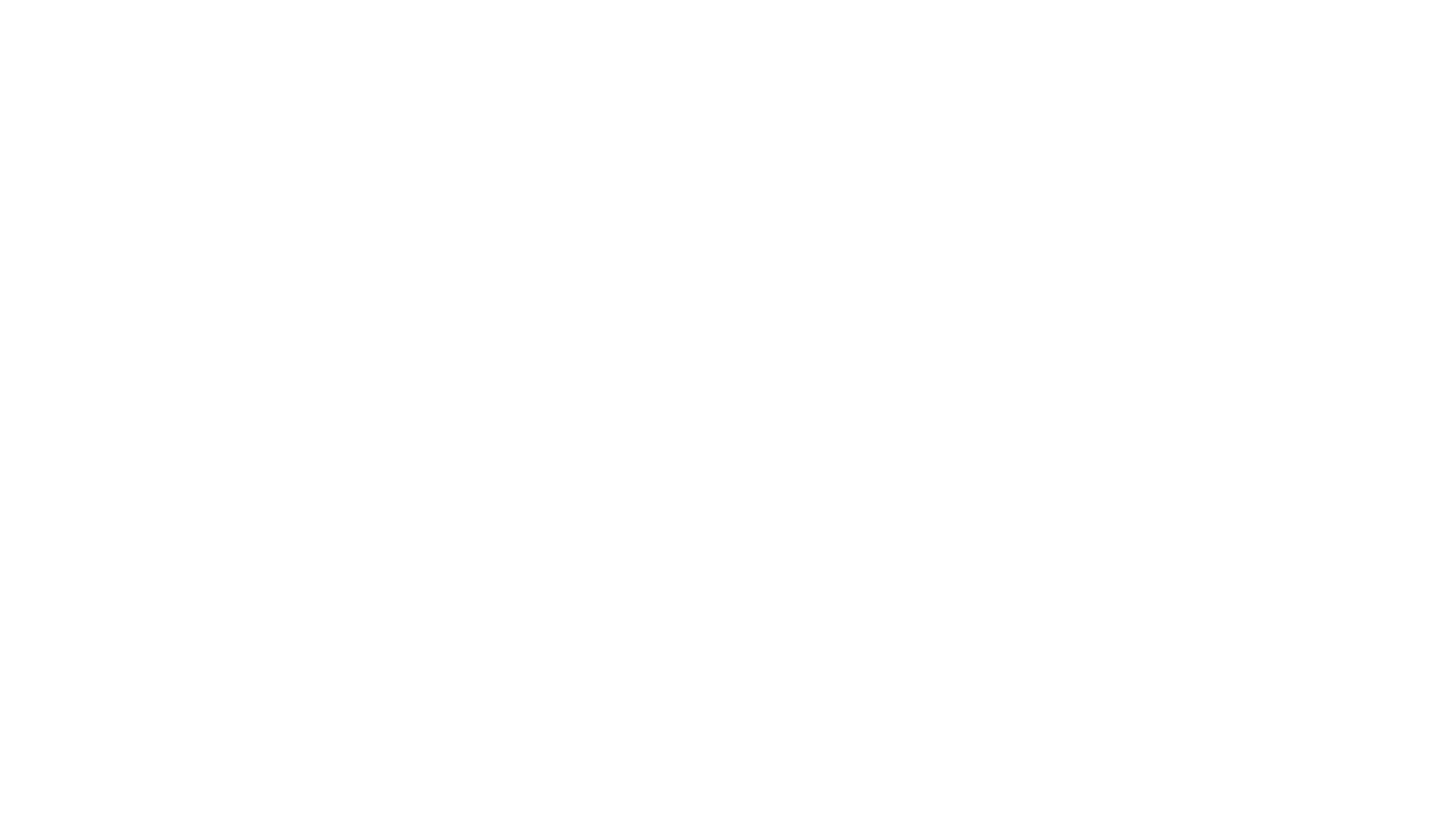 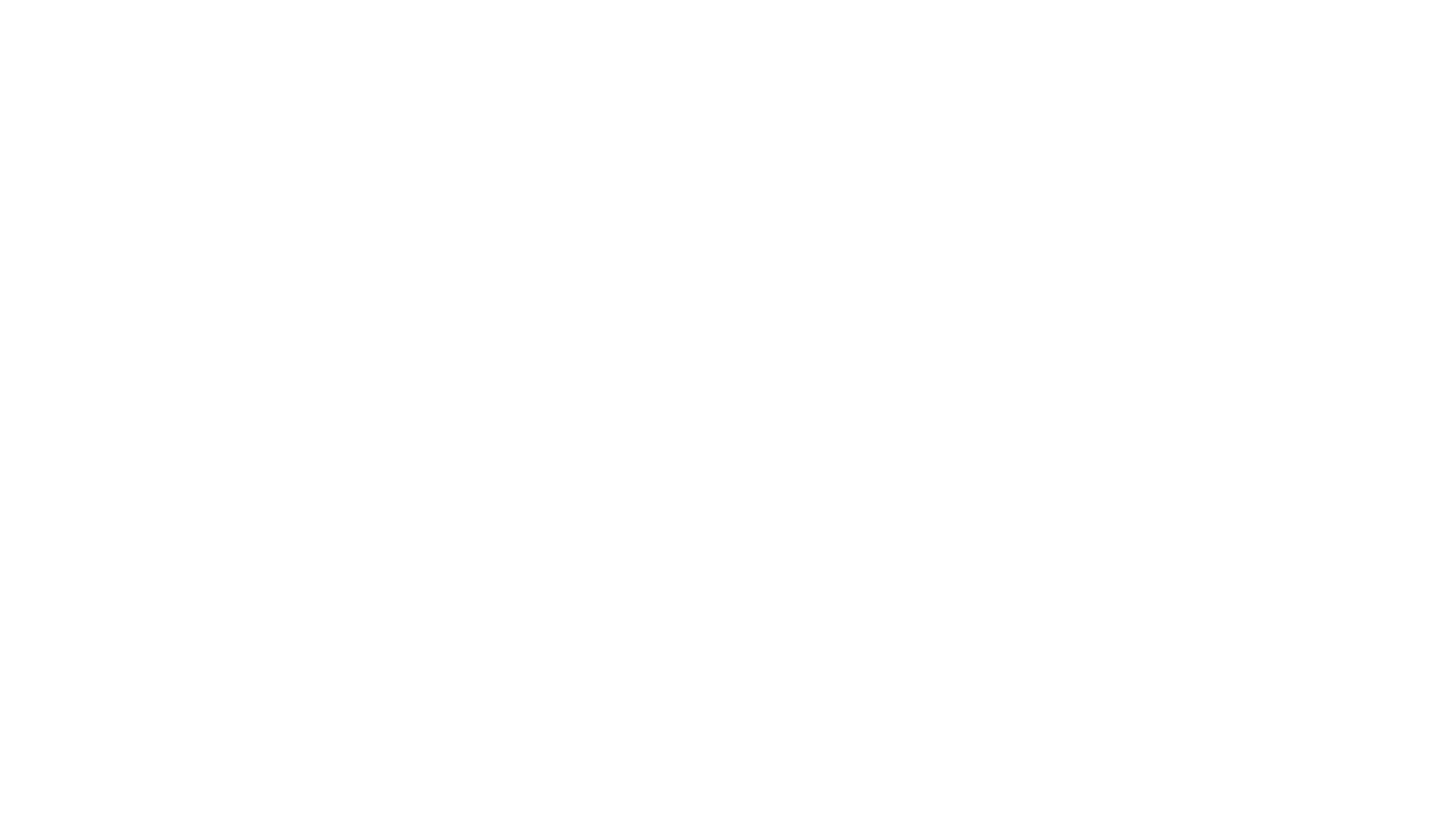 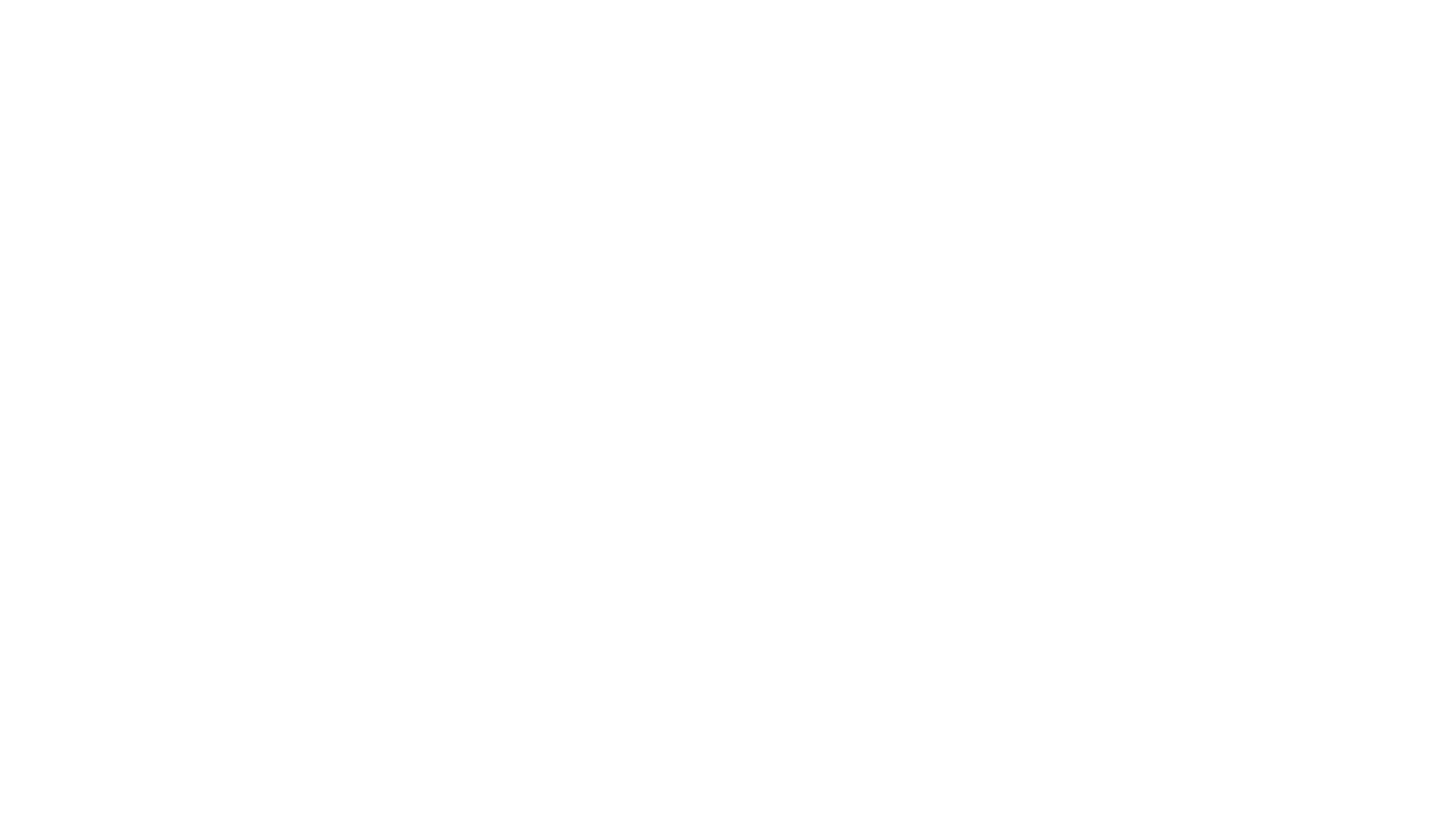 "The Word of Knowledge is the revelation of past happenings or of things existing or events taking place in the present." The Word of Wisdom is the revelation of the Purpose of God concerning people, things or events in the future or looking to the future."
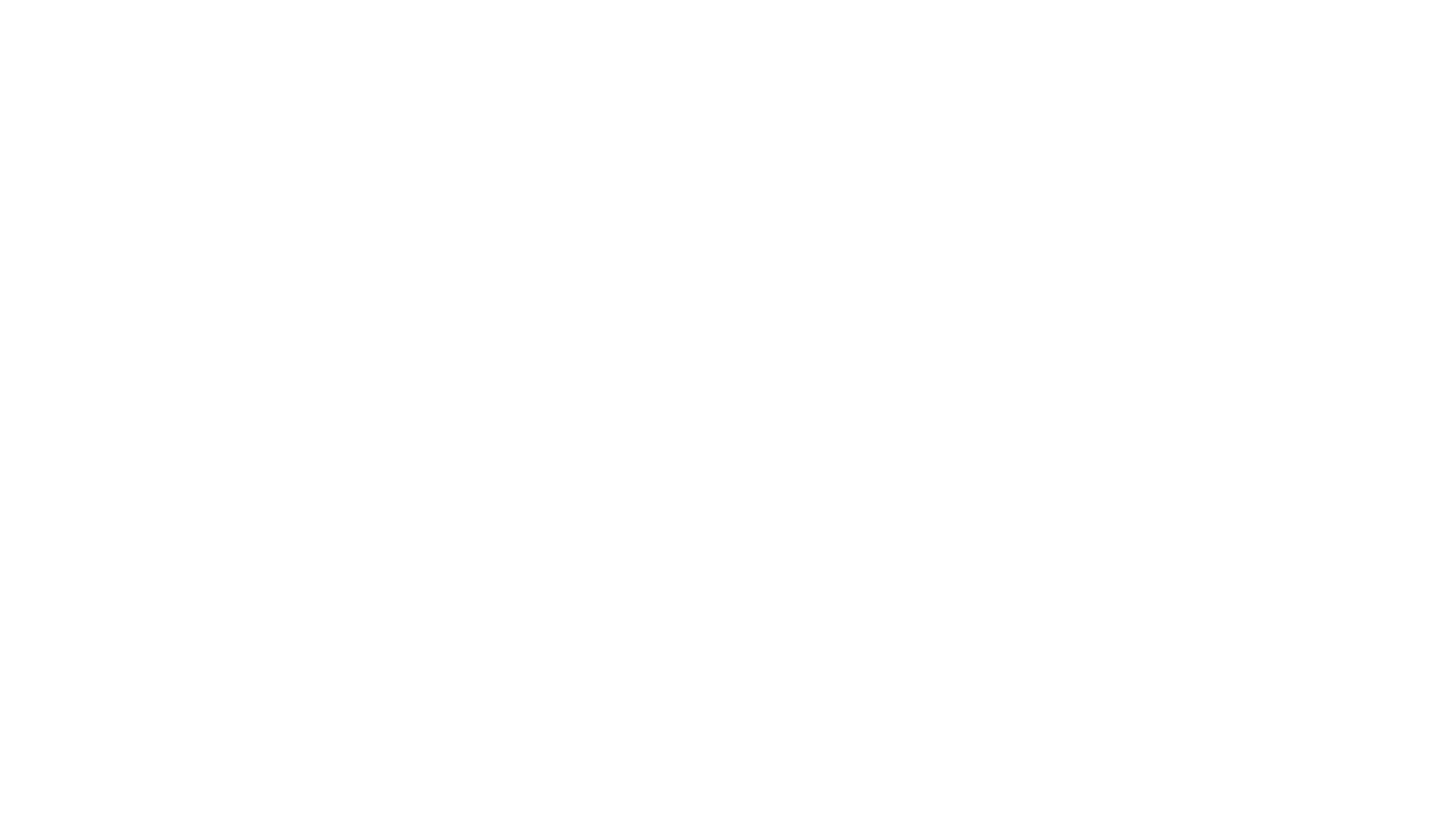 A. Noah - To Warn of Impending Judgement  - Genesis 6:7,13,14
I. THE WORD (MESSAGE) OF WISDOM I Corinthians 12:8
B. Pharaoh/Joseph - To Prepare us for Future Disasters - Genesis 41: 25
I. THE WORD (MESSAGE) OF WISDOM I Corinthians 12:8
C. Moses - To Assure Moses of his Commission - Exodus 3:7,8
I. THE WORD (MESSAGE) OF WISDOM I Corinthians 12:8
D. Moses - To Reveal God's Acceptable Order of Worship - Exodus 25:9; 
Exodus 31:2,3
I. THE WORD (MESSAGE) OF WISDOM I Corinthians 12:8
E. Joshua -  To Lead God's People into Victory - Deuteronomy 34:9
I. THE WORD (MESSAGE) OF WISDOM I Corinthians 12:8
F. Paul - To Offer Assurance in the Midst of Calamity - Acts 27:10, 23-25
I. THE WORD (MESSAGE) OF WISDOM I Corinthians 12:8